Hello everyoneI’ll introduce myself!!
About me
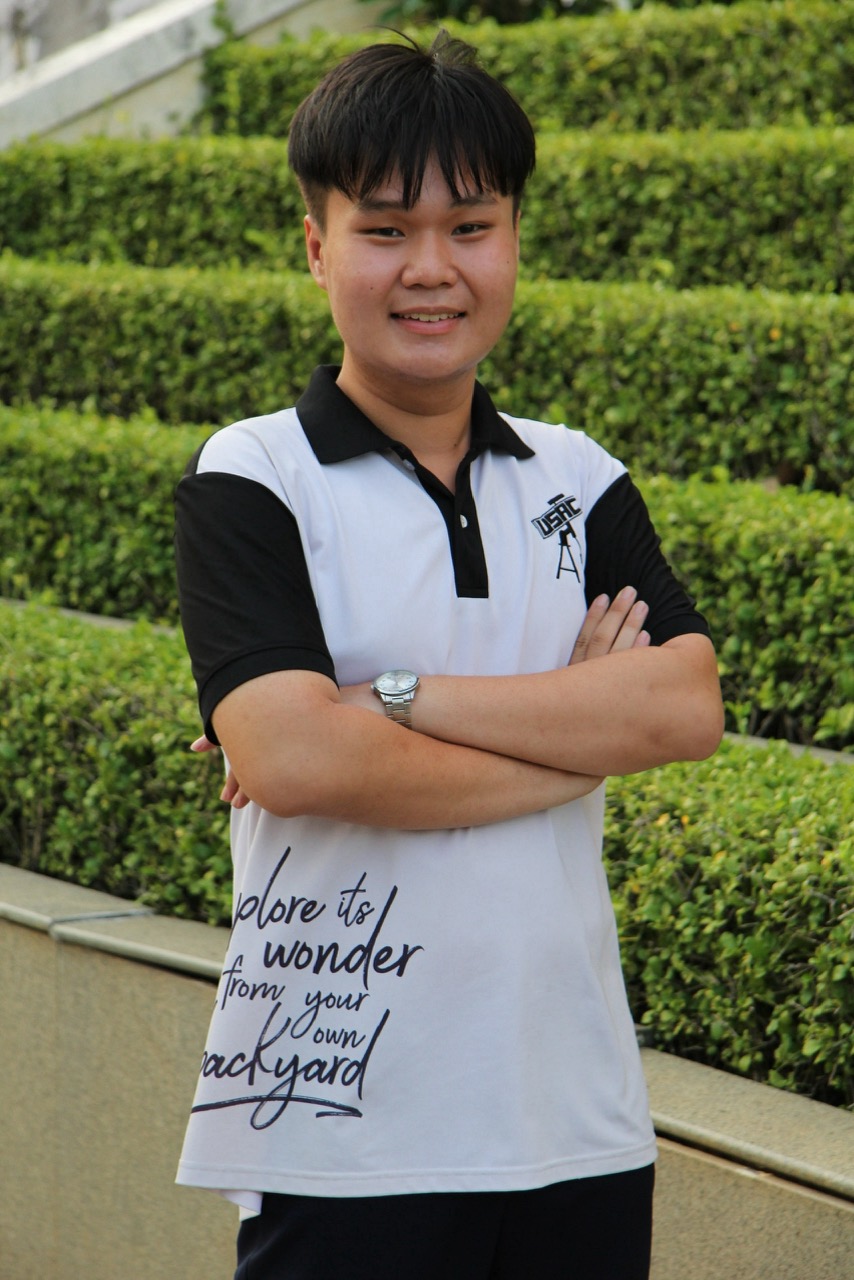 Vương Uy Lực
21 (my favourite number) years old.
From China but I was born in Binh Dinh and now live in HCM city.
3rd-year student, Medical physic, VNUHCM - University of    Science.
EDUCATION AND ACTIVITES
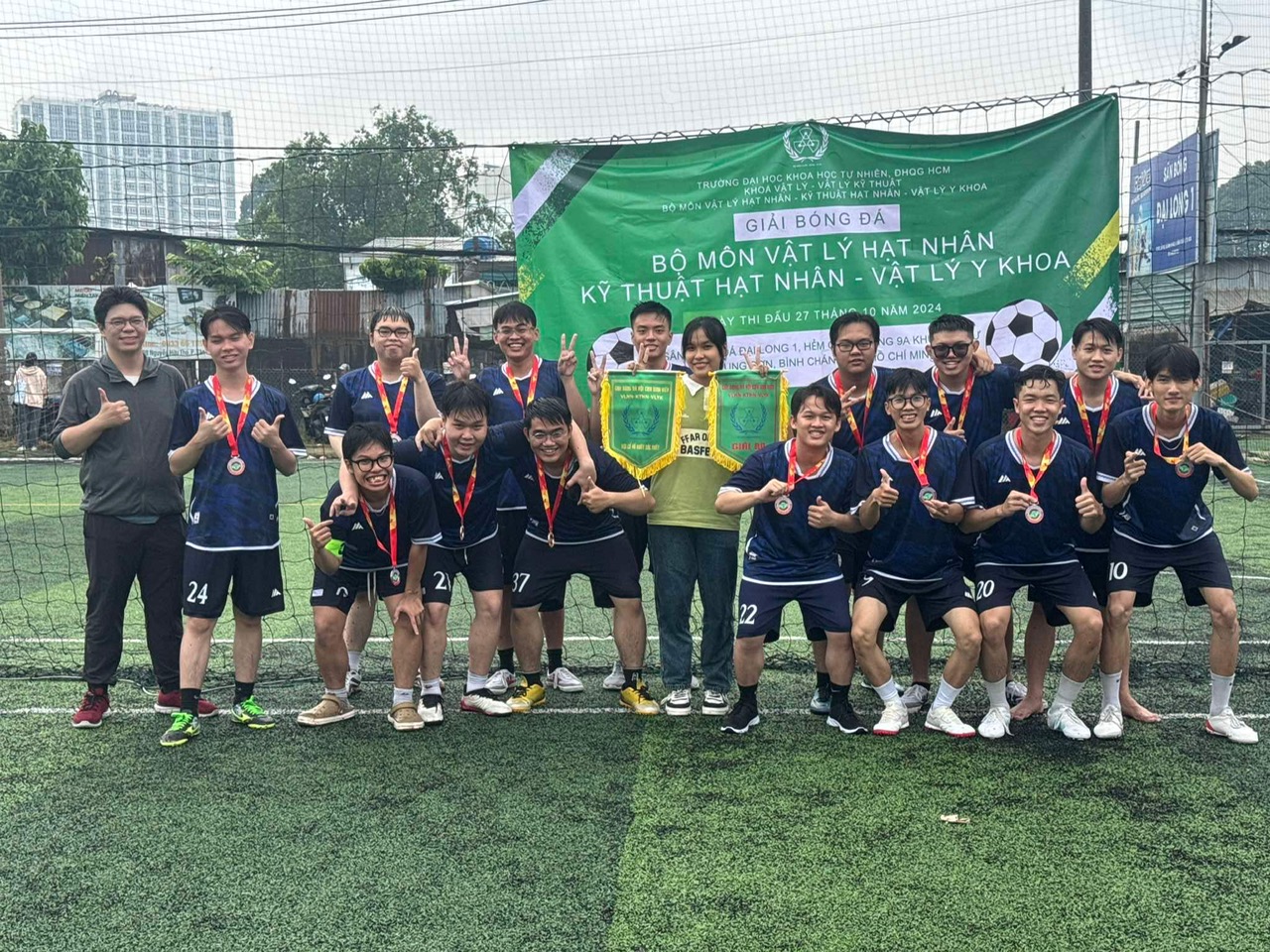 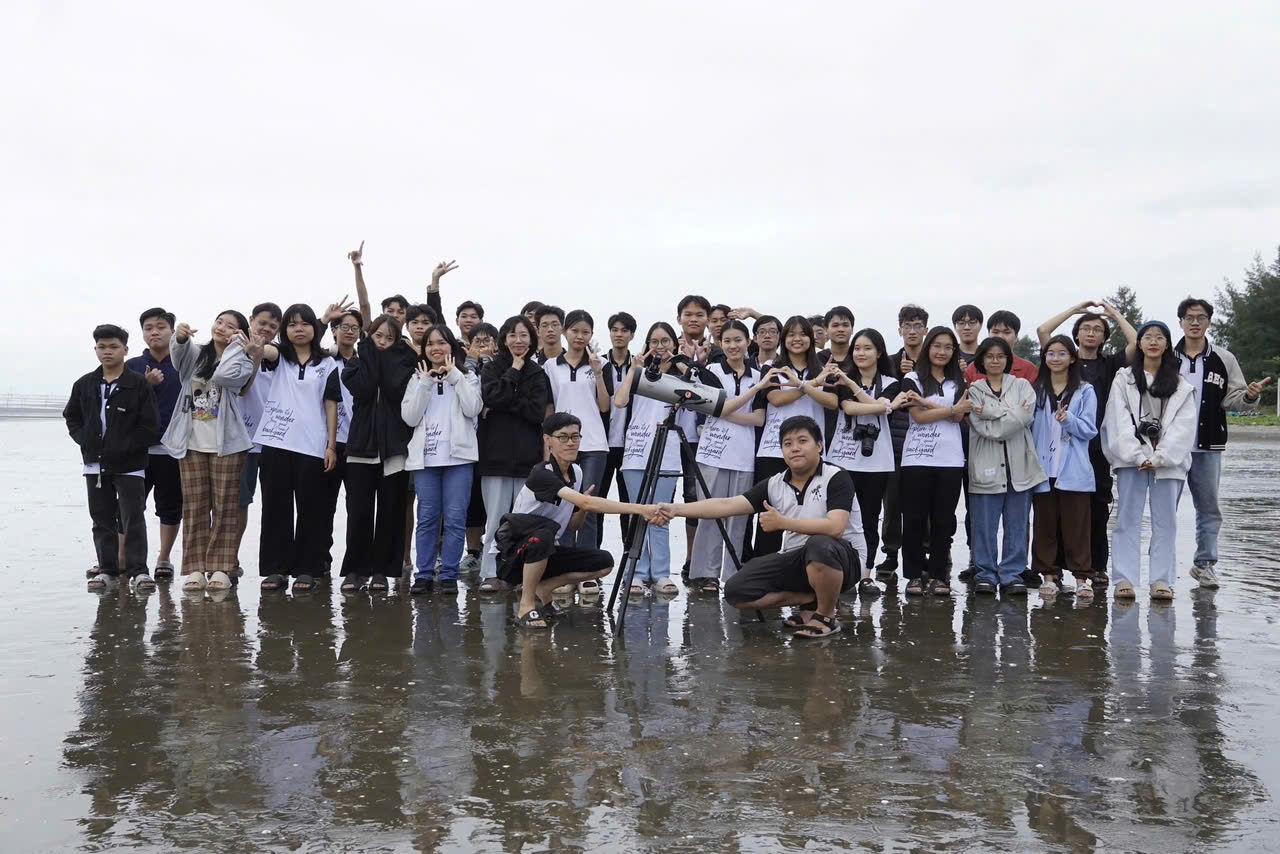 University of Science Astronomy Club (USAC)
Participate in a football tournament.
EDUCATION AND ACTIVITES
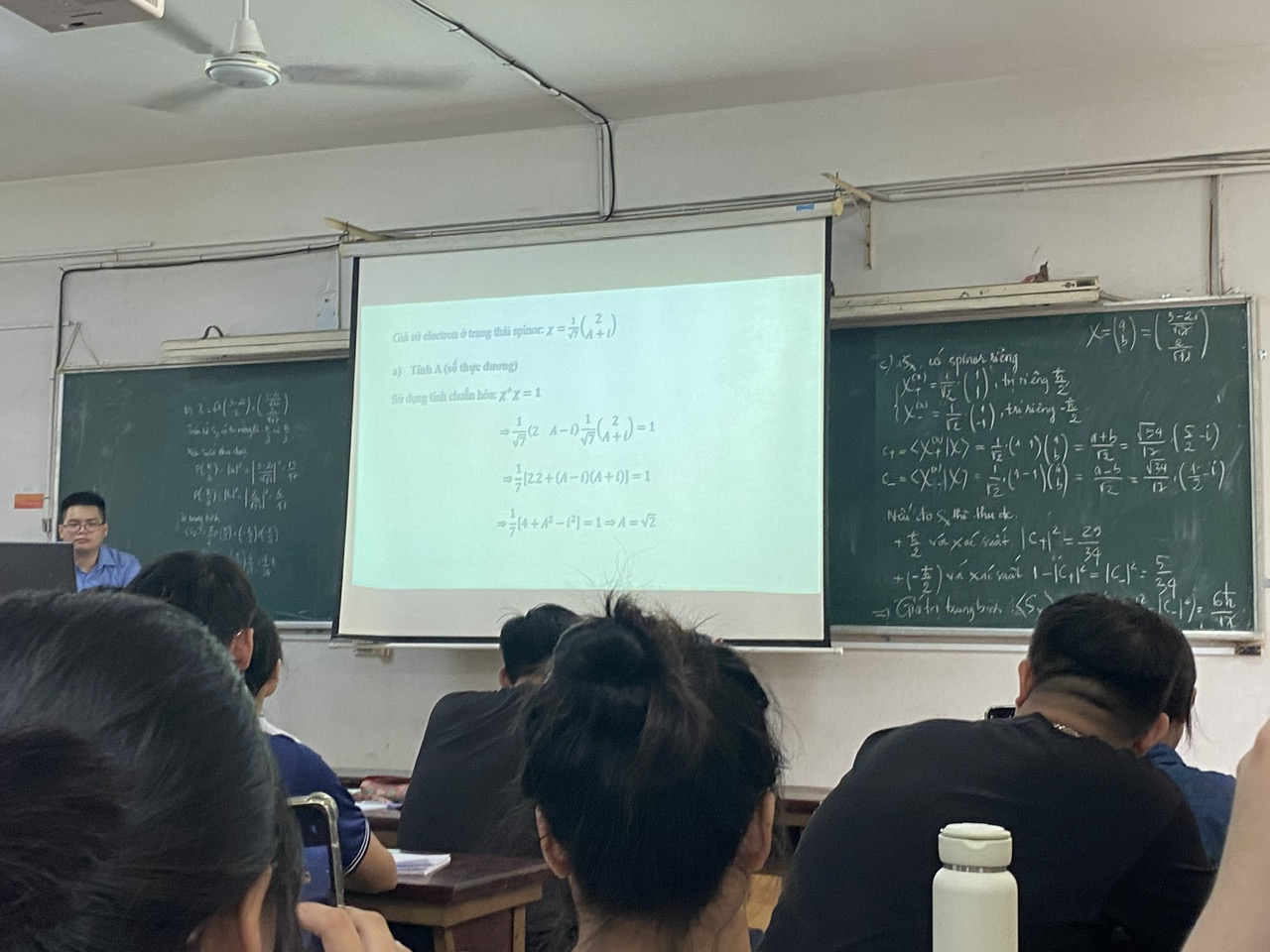 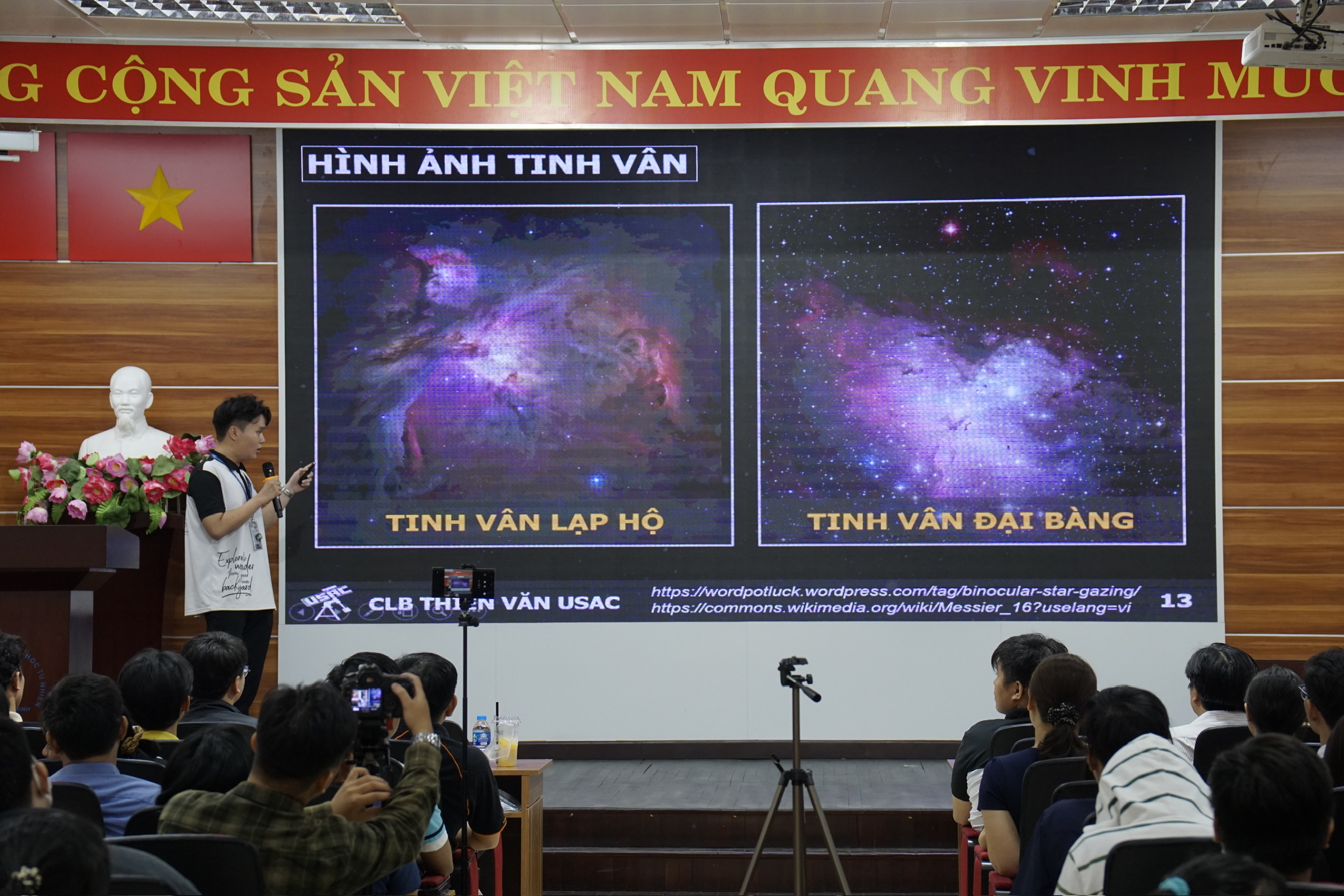 I am a speaker at the seminar
A class at the University of Science, VNU, Ho Chi Minh City
STRENGTH AND WEAKNESS
MY STRENGTHS
MY WEAKNESSES
apprehend knowledge really well.
self-learning.
studious and responsible
Not confident in English communication skills.
hands-on experience in physics.
Thank you for listening!